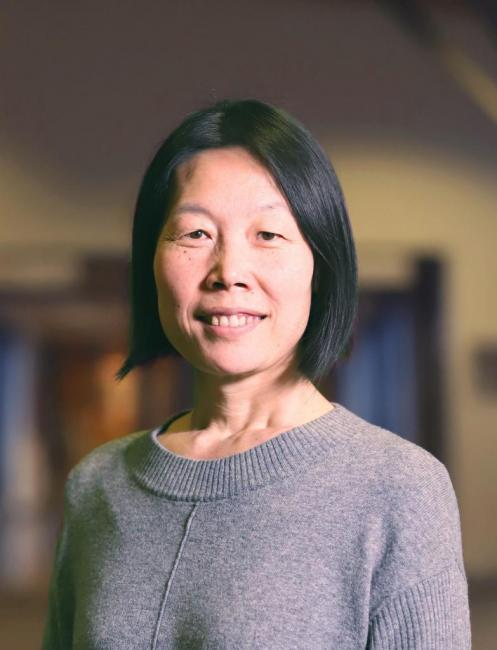 Forskning 

5 länder, inklusive Sverige, Norge, Kina, Sydkorea och Japan

Samhällsfrågor, t.ex. familjeliv, arbetsliv, familjebildning och separationer, fruktsamhet, uttag av föräldraledighet, migration, samt ungdomars psykiska hälsa och utveckling
Li Ma
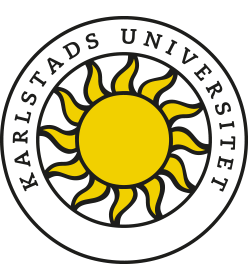 Leisure Time Physical Activity and Depressive Symptoms among Adolescents in Sweden
Li Ma1,2, Curt Hagquist1,2, Annette Løvheim Kleppang2


1Centre for Research on Child and Adolescent Mental Health, Karlstad University, Sweden
2 Department of Public Health and Sports Science, Inland Norway University of Applied Sciences, Norway




Sep 24, 2019
Background
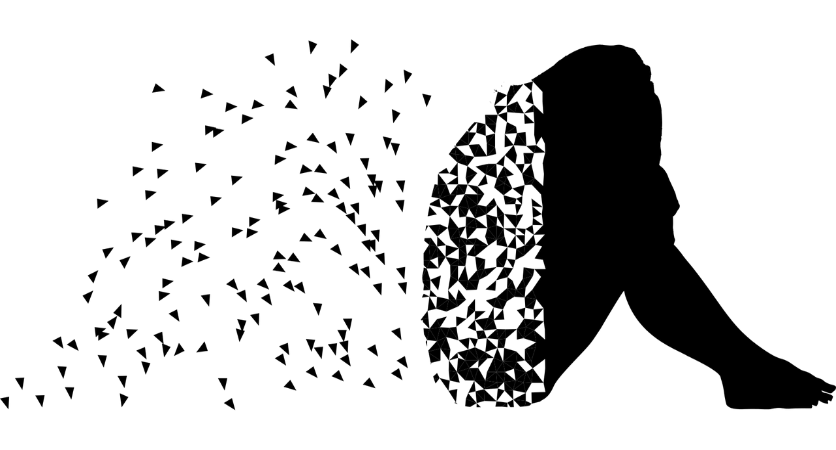 Mental health problems
Physical activity
Girls - depressed, anxious
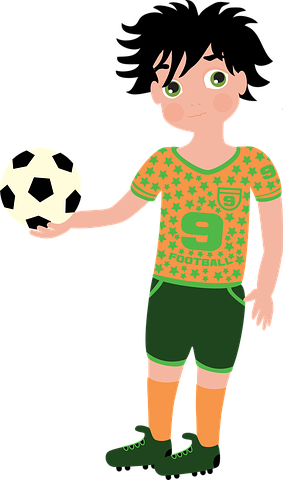 Gender differences
Boys - physically active
Finland    	
			
Denmark 		
											
Iceland 

Norway

Sweden   	   ?
Nordic countries
Physical inactivity	-  high risk of emotional problems
							(Kantomaa et al. 2008)
							(Poulsen et al. 2015)
							(Sigfustottir et al. 2011)
Weak association         	       (Kleppang et al. 2017, 2018)
Sweden
- life style, self-esteem, social competence, grades 
- smoking, alcohol
	(Raustorp et al.  2005, Käll et al. 2014, Wagnsson et al. 2013)

- no evidence for psychosomatic complaints 					(Wagnsson et al. 2013)

-  depressive symptom?
Aim of this study

How is leisure time physical activity associated with the likelihood of feeling depressed? 

2.    How does the association vary across gender?
Data & Methods

The Children of Immigrants: longitudinal Survey in Four European countries
 (CILS4EU – Sweden)

Sample: 4531 students in grade nine, 2012

Logistic regression model


Outcome:		Often feeling depressed

Main variable: 	Physical activity frequency

Other variables: 	Smoking, future education plan, parents’ education, 			ethnicity,  family structure, gender
Descriptive statistics (depressive symptom)
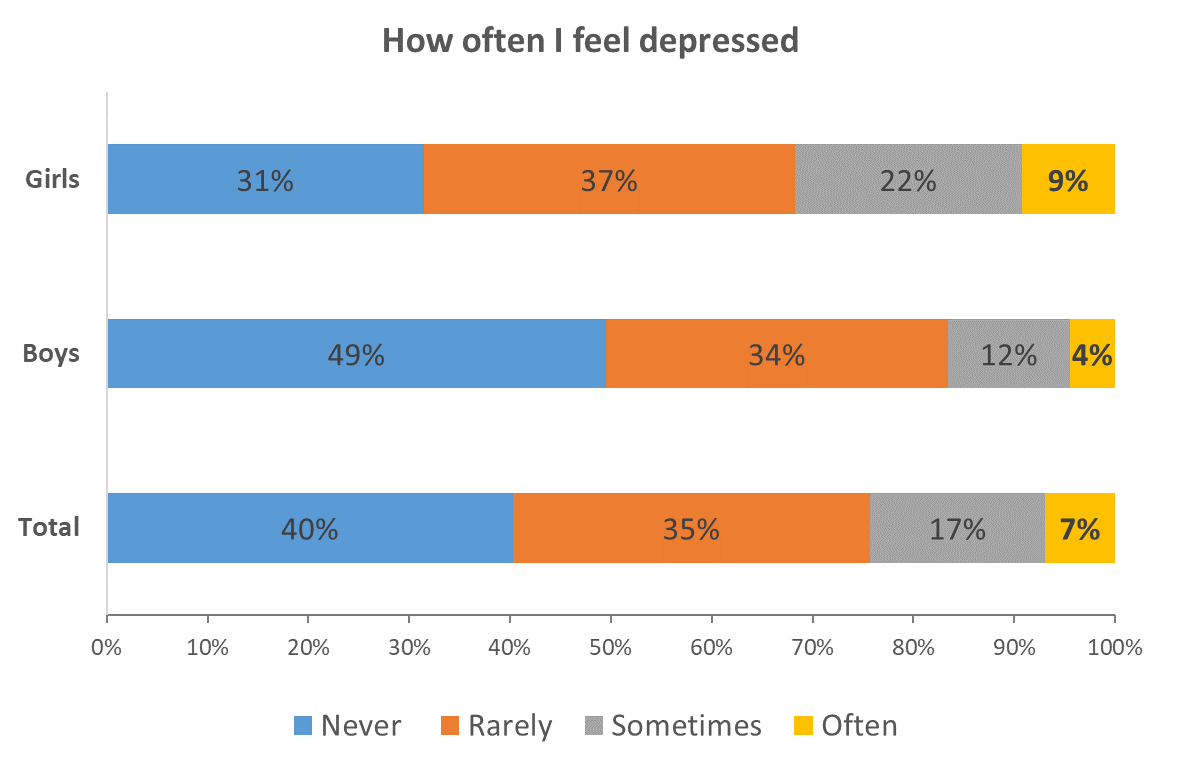 Descriptive statistics (physical activity)
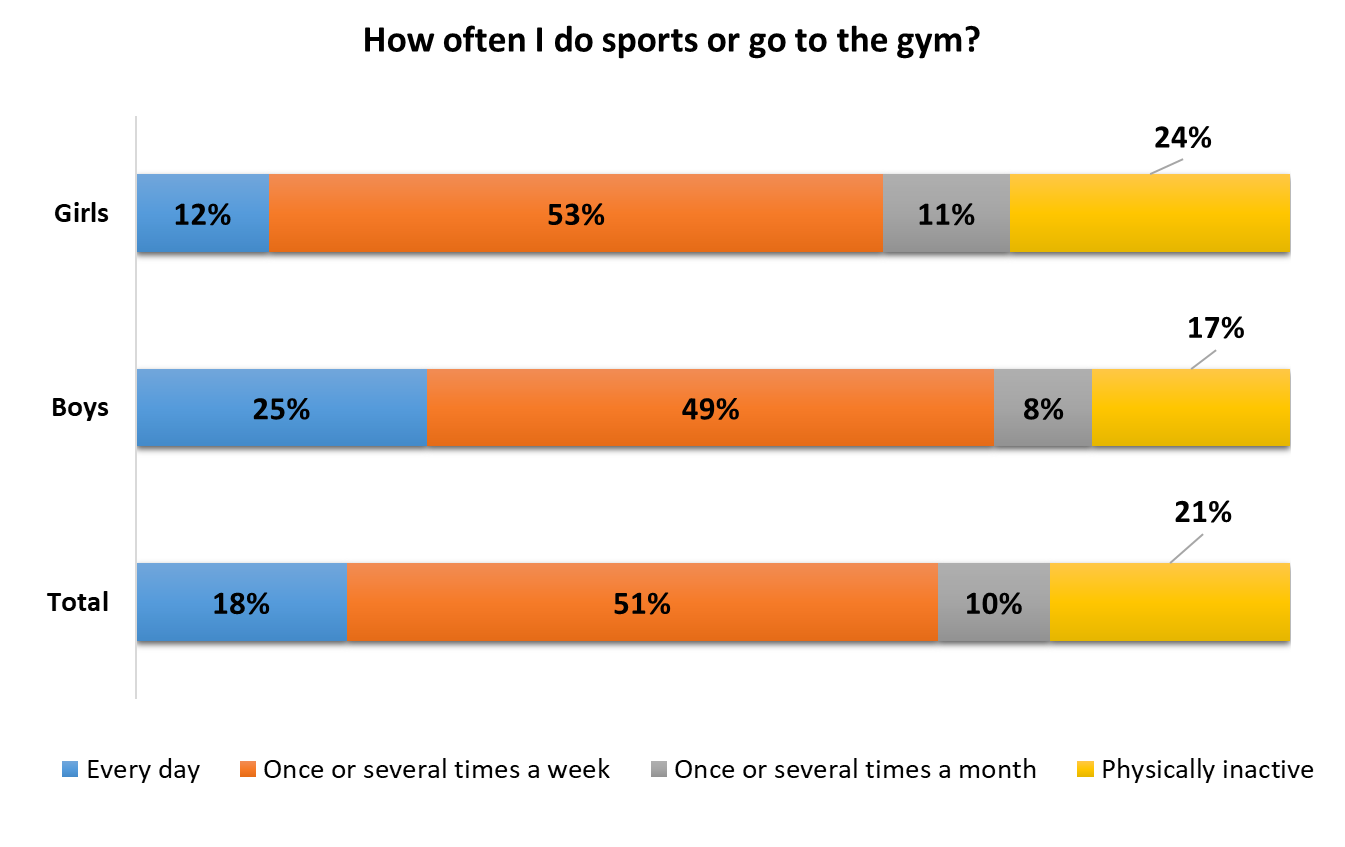 Physical activity & depressive symptom
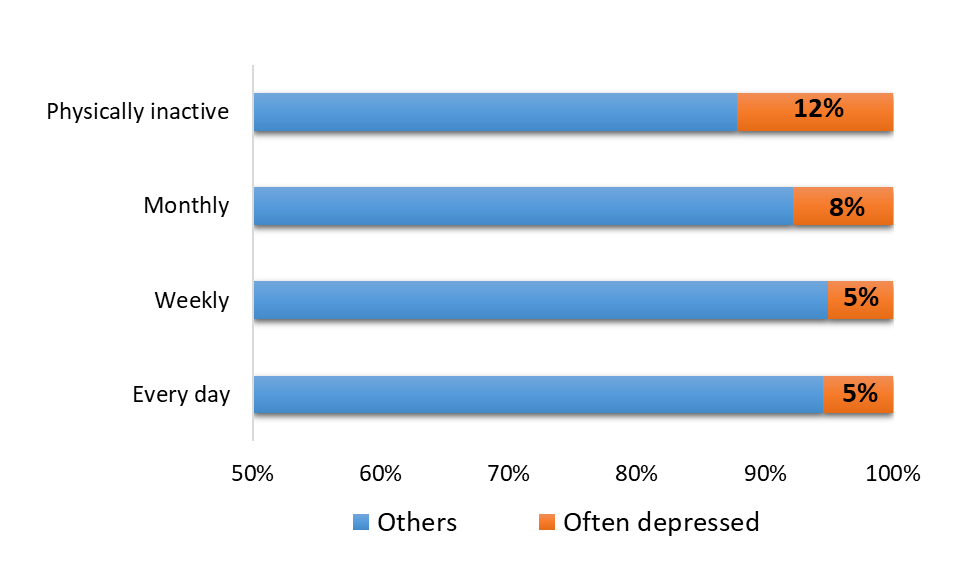 Results from logistic regression model

Physical activity – often feeling depressed
Figure: Odds ratio of often feeling depressed among adolescents in Sweden, 2012
***
**
[Speaker Notes: Chemistry: feel good in body, three factors: eat, work out, sex, evolution
Feeling good dopamine
Working out: less stress hormone

Smoking:]
Figure: Odds ratio of often feeling depressed among adolescents in Sweden, 2012
***
***
[Speaker Notes: Chemistry: feel good in body, three factors: eat, work out, sex, evolution
Feeling good dopamine
Working out: less stress hormone

Smoking:]
Figure: Odds ratio of often feeling depressed among adolescents in Sweden, 2012
***
***
***
[Speaker Notes: Chemistry: feel good in body, three factors: eat, work out, sex, evolution
Feeling good dopamine
Working out: less stress hormone

Smoking:]
Figure: odds ratio of often feeling depressed by physical activity & gender
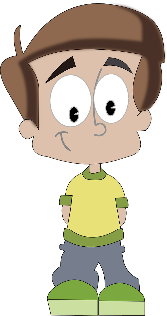 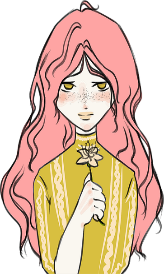 Physical inactivity - high risk (boys & girls)
	Girls, regular basis ≈ boys, physically inactive
	Physically inactive girls call for concern
[Speaker Notes: Social media

How did they collect data, boys might not want to show their feelings
Internalized problems, cannot be generalized to externalized problems
Data limitation, denifition of depression varies by time and personality.]
Finland

Denmark
		
Iceland 






Norway

Sweden         ?
Discussions and conclusion
Physical inactivity	-  high risk of emotional problems
Weak association
Finland

Denmark
		
Iceland 

Sweden




Norway
Discussions and conclusion
Physical inactivity	-  high risk of emotional problems
Physical inactivity - high risk 

Girls, regular base ≈ boys, physically inactive

Physically inactive girls call for concern
Weak association
Thank you!

li.ma@kau.se